VFR Flight Conditions
Ocdt Wu
1 Oct 2019
Terminology
Minimum Conditions in Controlled Airspace
Minimum Conditions in Uncontrolled Airspace
Day VFR instruments
Visual Flight Rules (VFR):
The rules which apply when flying by means of visual reference to the ground
Instrument Flight Rules (IFR):
The rules which apply when flying by means of reference to the instruments in the cockpit
Special VFR: 
The rules for operating in weather conditions that are less than VFR within a control zone where some aircraft are permitted flight under visual flight rules
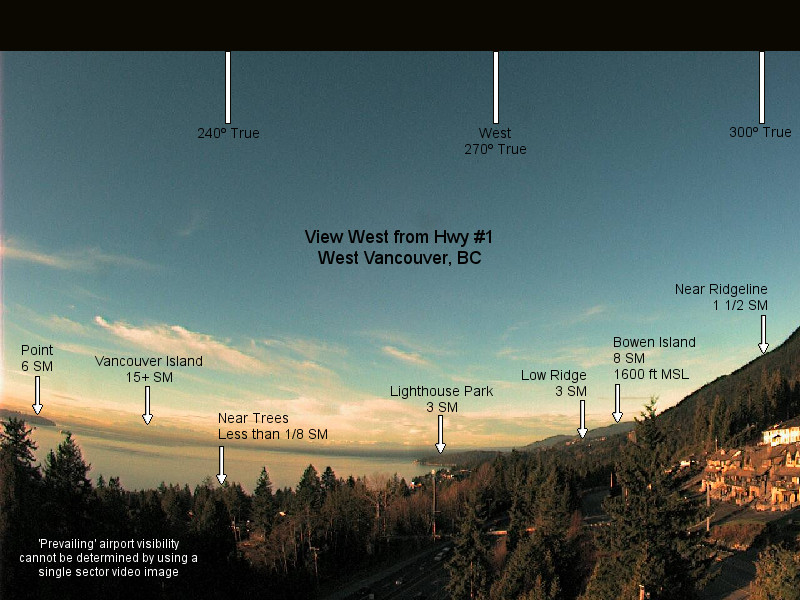 Visibility
The ability, as determined by atmospheric conditions and expressed in units of distance, to see and identify prominent unlighted objects by day and prominent lighted objects by night
Ceiling:
The lowest height at which a broken or overcast condition exists; or…
The vertical visibility when an obscured condition such as snow, smoke, or fog exists (500’ in this example)
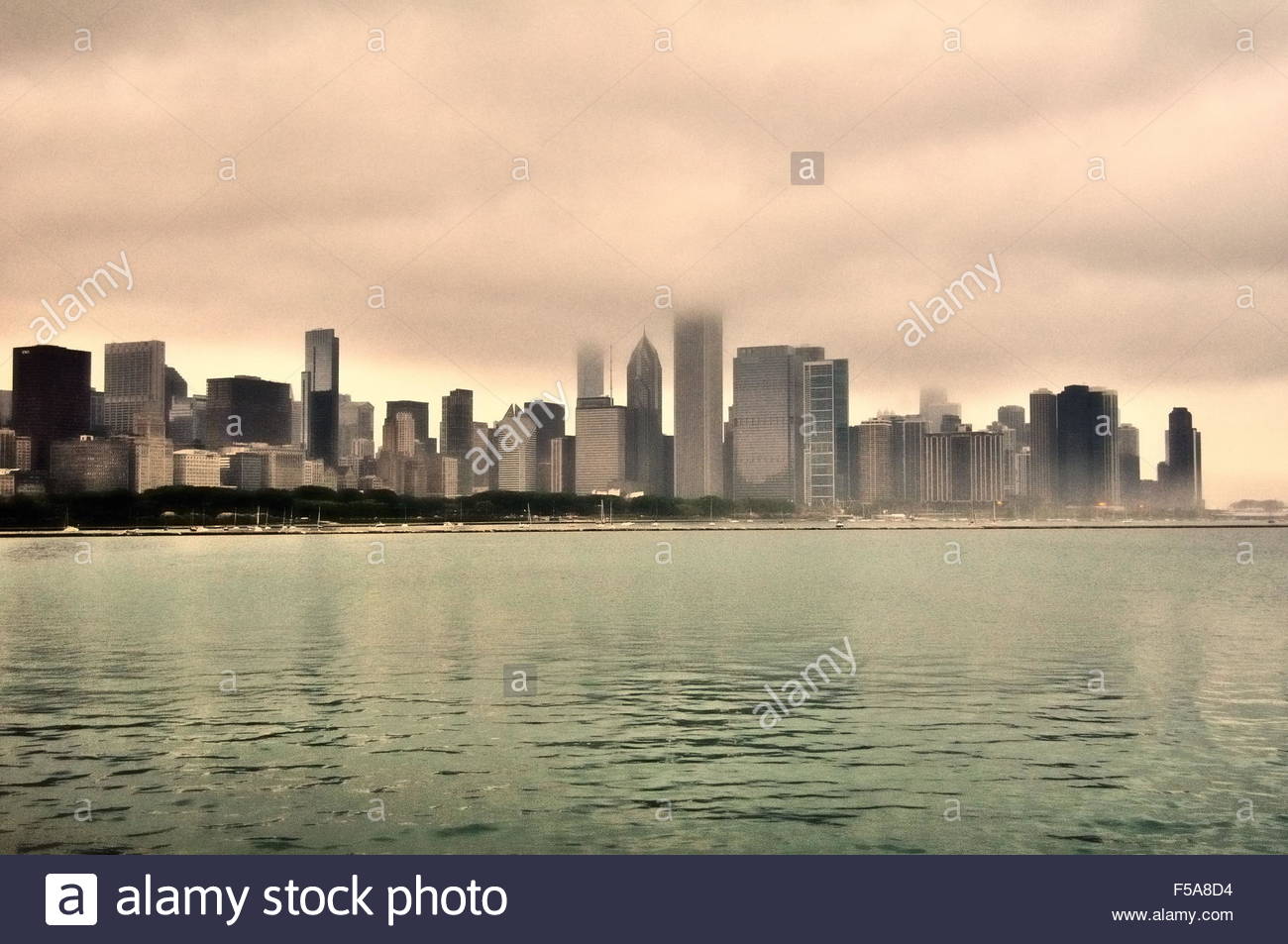 Day:
The time between the beginning of morning civil twilight and the end of evening civil twilight
Night:
the time between the end of evening civil twilight and the beginning of morning civil twilight
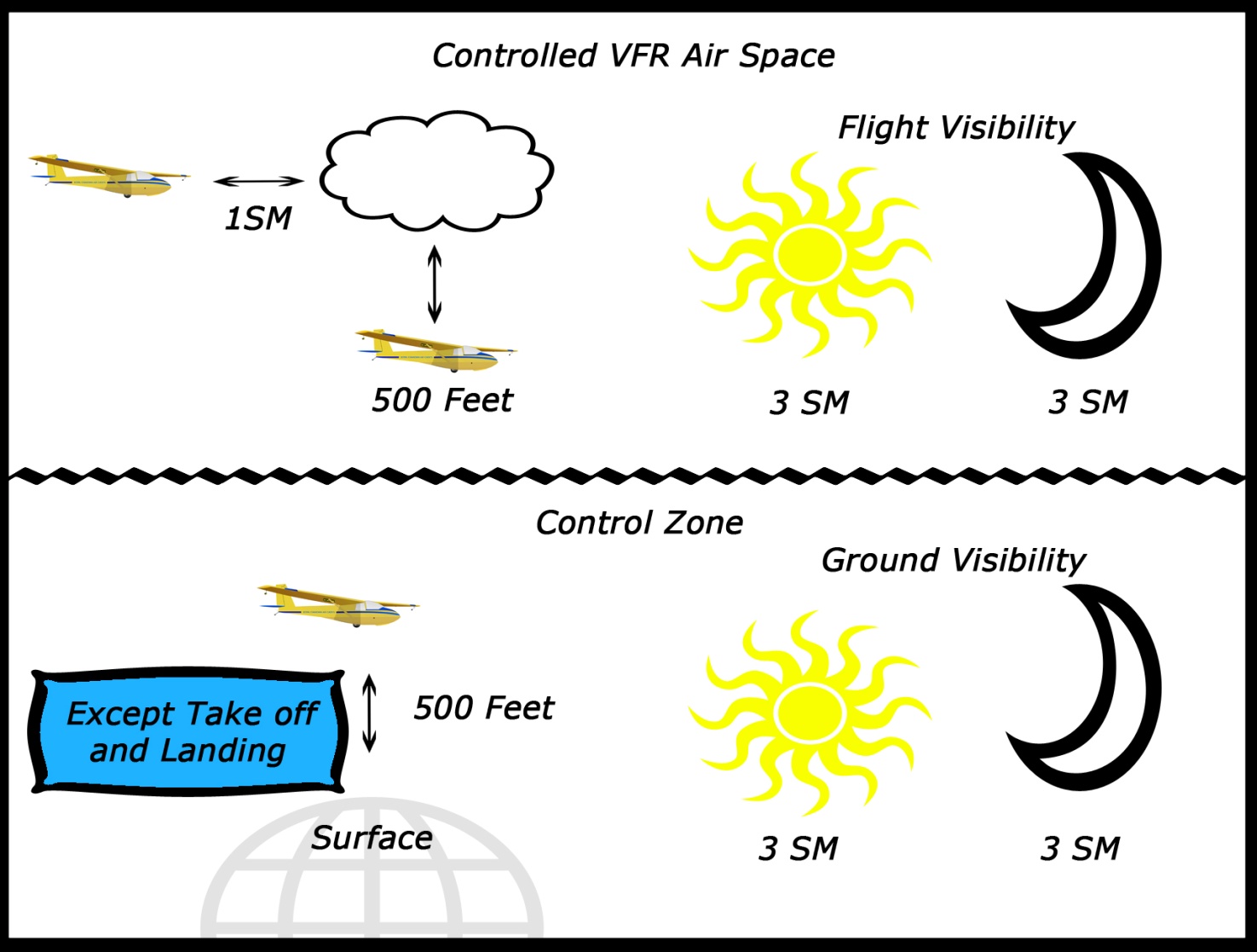 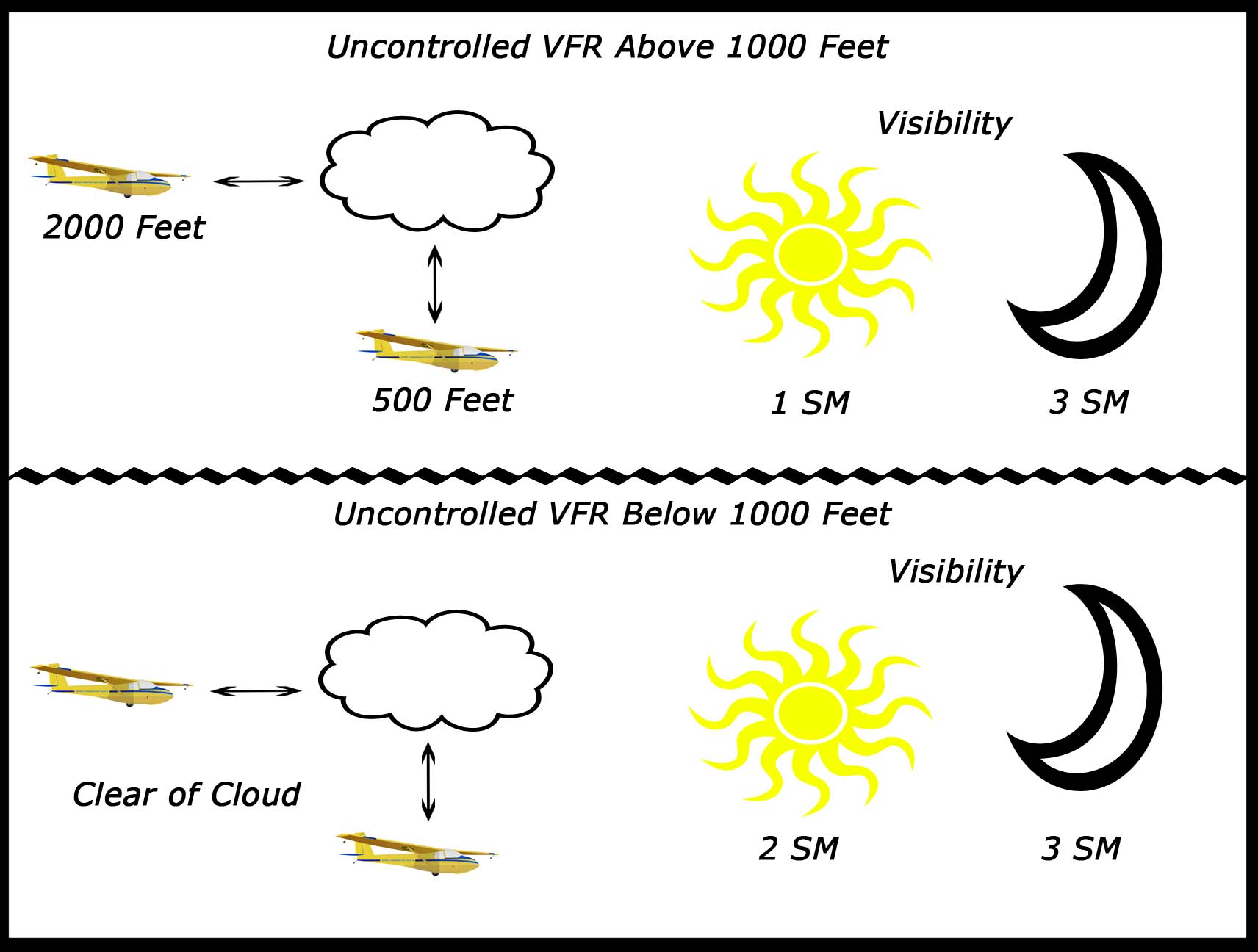 Memory Tool (For daytime) – just remember the numbers
3 1 5 : In a control zone
3sm visibility, 1sm from cloud, 500’ above/below cloud
1 2 5 : Uncontrolled Above 1000’
1sm visibility, 2000’ from cloud, 500’ above/below cloud
2 C : Uncontrolled Below 1000’
2sm visibility, remain clear of cloud
No person shall operate a glider in day VFR flight unless it is equipped with:
Altimeter
Airspeed indicator
Magnetic compass or magnetic direction indicator
Two-way radio with selectable frequency (if in controlled airspace)